ДИФФЕРЕНциАЦИЯ ЗВУКОВ [ж] и [ш]
[ш]
[ж]
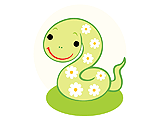 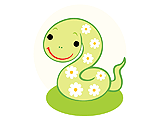 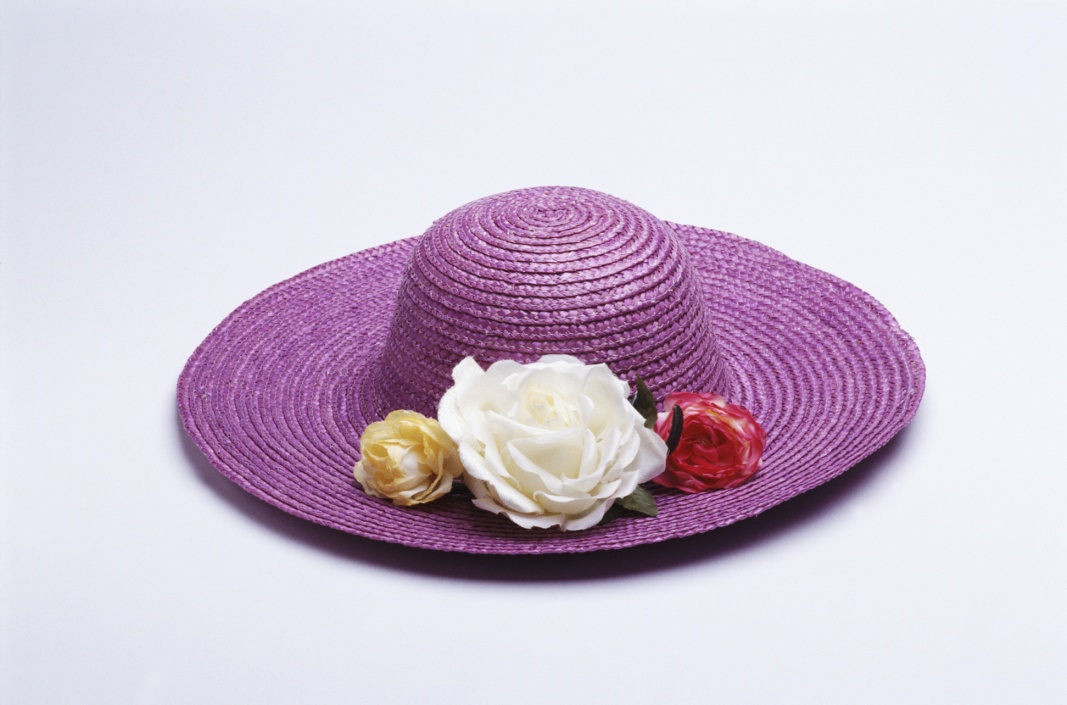 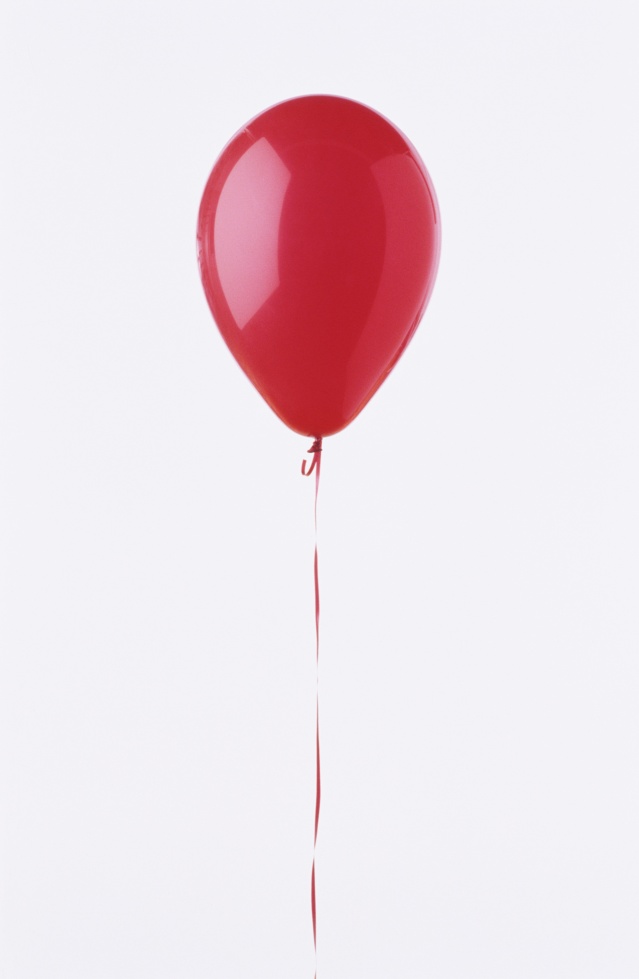 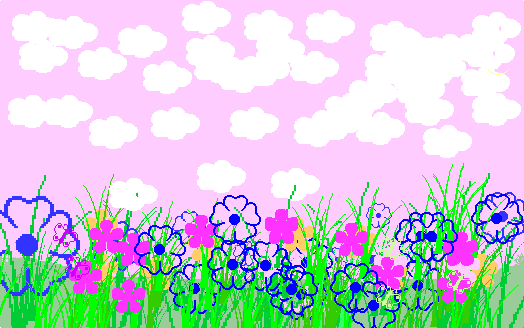 КЕМ БЫТЬ???
ПРОФЕССИИ
спасИБО  ЗА ВНИМАНИЕ!!!